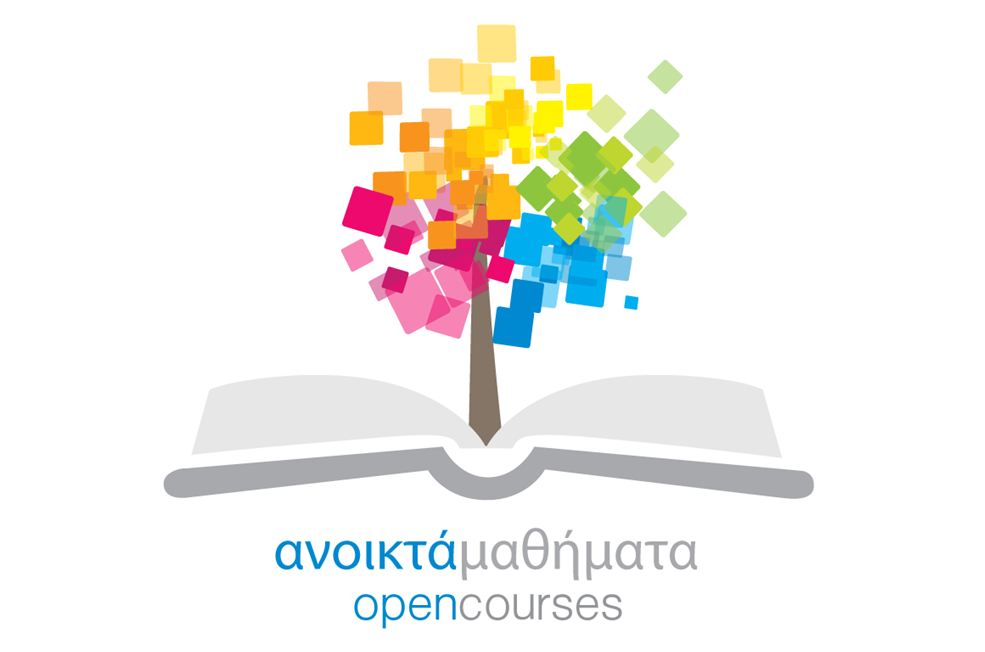 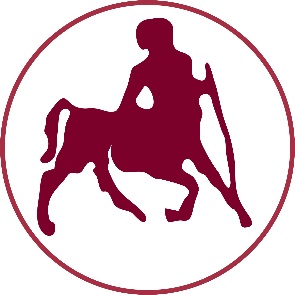 ΠΑΝΕΠΙΣΤΗΜΙΟ ΘΕΣΣΑΛΙΑΣ
Δυναμική
Ενότητα 2: Κινητική

Κώστας Παπαδημητρίου
Τμήμα Μηχανολόγων Μηχανικών
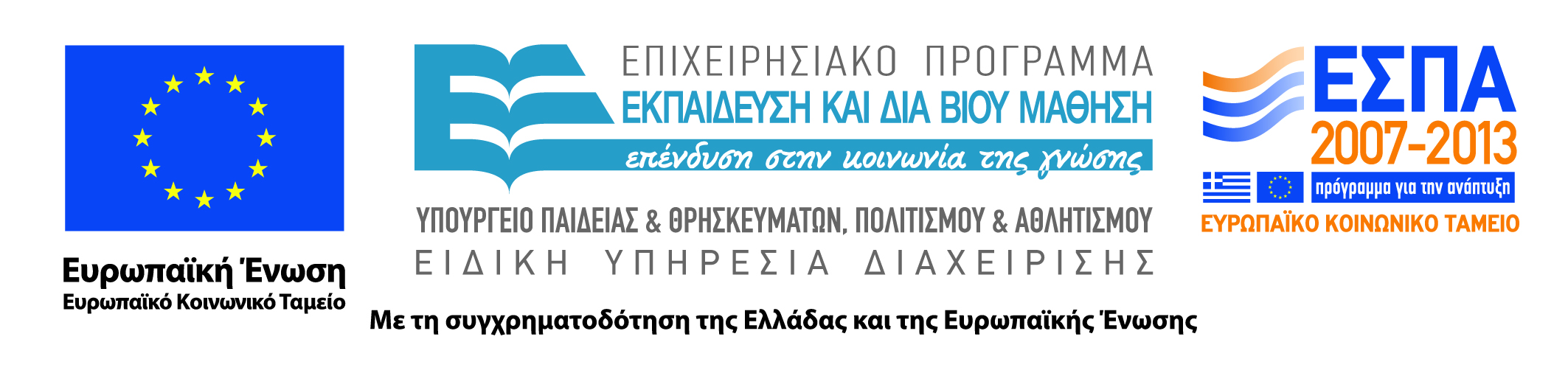 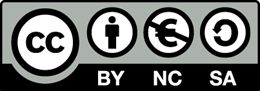 Αρχές Έργου-Ενέργειας Σύστημα Υλικών Σημείων
υπότιτλος
Αρχές Έργου-Ενέργειας Σύστημα Υλικών Σημείων
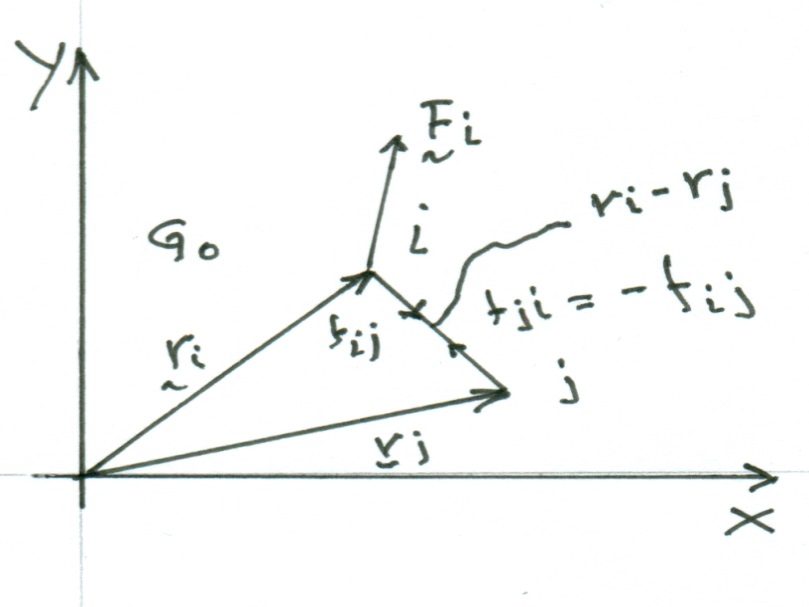 Έργο των δυνάμεων που ασκούνται στο σύστημα
Όμως από το Νόμο του Νεύτωνα ισχύει:
3
Αρχές Έργου-Ενέργειας Σύστημα Υλικών Σημείων
Αντικαθιστώντας την (2) στην (1) προκύπτει:
(3)
4
Αρχές Έργου-Ενέργειας Σύστημα Υλικών Σημείων
Κινητική Ενέργεια του Συστήματος των Ν υλικών Σημείων
Οπότε η (3) γράφεται:
5
Αρχές Έργου-Ενέργειας Σύστημα Υλικών Σημείων
Εξωτερικές Δυνάμεις
Έστω ότι:
όπου
και
Οπότε:
6
Αρχές Έργου-Ενέργειας Σύστημα Υλικών Σημείων
Εξωτερικές Δυνάμεις
Επομένως ο 1ος όρος στην (1) για συντηρητικές δυνάμεις παίρνει τη μορφή:
(4)
Δυναμική Ενέργεια των Εξωτερικών Συντηρητικών Δυνάμεων:
(4)
7
Αρχές Έργου-Ενέργειας Σύστημα Υλικών Σημείων
Εσωτερικές Δυνάμεις
Έστω ότι:
Επομένως ο 2ος όρος στην (1) για συντηρητικές δυνάμεις παίρνει τη μορφή:
8
Αρχές Έργου-Ενέργειας Σύστημα Υλικών Σημείων
Εσωτερικές Δυνάμεις
Εάν:
καλούμε την                συντηρητική εσωτερική δύναμη.
Οπότε
Η δυναμική ενέργεια εξαρτάται μόνο από την απόσταση μεταξύ των υλικών σημείων i και j.
9
Αρχές Έργου-Ενέργειας Σύστημα Υλικών Σημείων
Άρα το συνολικό έργο των συντηρητικών δυνάμεων (εσωτερικών και εξωτερικών γράφεται:
Οπότε το συνολικό έργο γράφεται:
10
Αρχές Έργου-Ενέργειας Σύστημα Υλικών Σημείων
Οπότε:
11
Αρχές Έργου-Ενέργειας Σύστημα Υλικών Σημείων
Πρόταση: Το συνολικό έργο των εσωτερικών δυνάμεων για ένα σύστημα υλικών σημείων με σταθερές αποστάσεις μεταξύ των i και j για κάθε i και j, είναι ίσο με το μηδέν.
Παρατήρηση: Το συνολικό έργο των εσωτερικών δυνάμεων για ένα απαραμόρφωτο σώμα είναι μηδέν.
12
Αρχές Έργου-Ενέργειας Σύστημα Υλικών Σημείων
Απόδειξη Πρότασης:
(1)
(2)
13
Αρχές Έργου-Ενέργειας Σύστημα Υλικών Σημείων
Απόδειξη Πρότασης:
(1)
όμως
Οπότε
(2)
14
Εφαρμογή 1: Κίνηση με τριβή
Δεδομένα
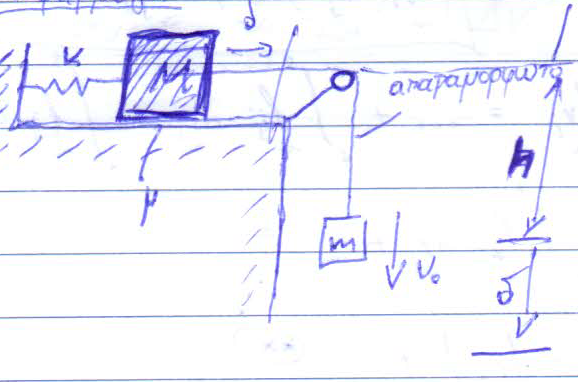 15
Εφαρμογή 1: Κίνηση με τριβή
Ζητούμενα
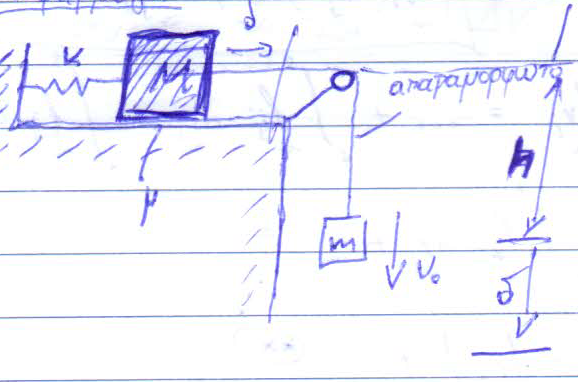 16
Εφαρμογή 1: Κίνηση με τριβή
Βήμα 1: Επιλογή συστήματος και ΔΕΣ.
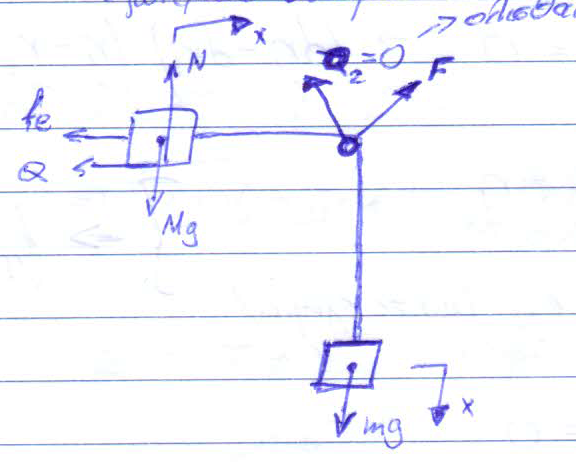 Βήμα 2:  Εξισώσεις Κίνησης ή Αρχές (1.Ώσης-Ορμής/2.Στροφικής Ώσης-Στροφορμής/3.Έργου Ενέργειας)
Εφαρμόζουμε την Αρχή Έργου Ενέργειας για το σύστημα.
Συντηρητικές Δυνάμεις                      Δυναμική Ενέργεια
17
Εφαρμογή 1: Κίνηση με τριβή
Βήμα 1: Επιλογή συστήματος και ΔΕΣ.
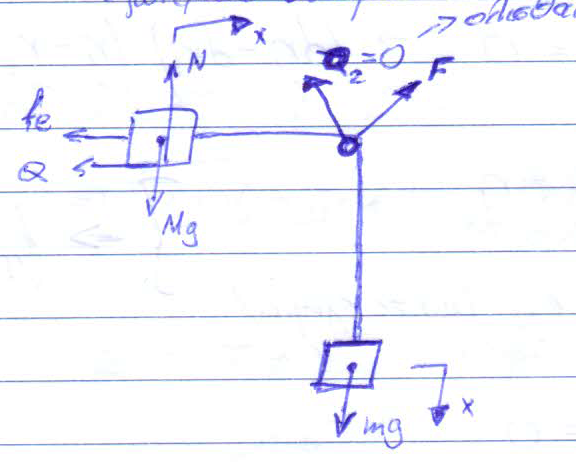 Βήμα 2:  Εξισώσεις Κίνησης ή Αρχές (1.Ώσης-Ορμής/2.Στροφικής Ώσης-Στροφορμής/3.Έργου Ενέργειας)
Εφαρμόζουμε την Αρχή Έργου Ενέργειας για το σύστημα.
Μη Συντηρητικές Δυνάμεις                          Έργο
18
Εφαρμογή 1: Κίνηση με τριβή
(1)
19
Εφαρμογή 1: Κίνηση με τριβή
Βήμα 2:  Εφαρμόζω την εξίσωση κίνησης στην κατακόρυφη διεύθυνση:
(2)
Βήμα 3:  Κινηματικοί Περιορισμοί
(3)
Άρα το έργο της τριβής θα είναι:
(4)
20
Εφαρμογή 1: Κίνηση με τριβή
Με αντικατάσταση των παραπάνω εξισώσεων στην (1) παίρνω:
Βήμα 4:  Επίλυση του συστήματος των εξισώσεων.
21
Αρχές Έργου-Ενέργειας Σύστημα Υλικών Σημείων
Εφαρμογή 1:
Αβαρής ράβδος με 1 συγκεντρωμένη μάζα στο άκρο
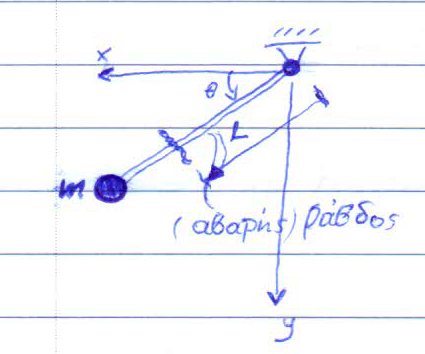 Ξεκινά από τη θέση Θ0  με αρχική ταχύτητα v0  . 
Ζητούνται:
v(θ)
Δυνάμεις στη στήριξη
Εσωτερική καμπτική ροπή
22
Εφαρμογή 2: Αβαρής ράβδος
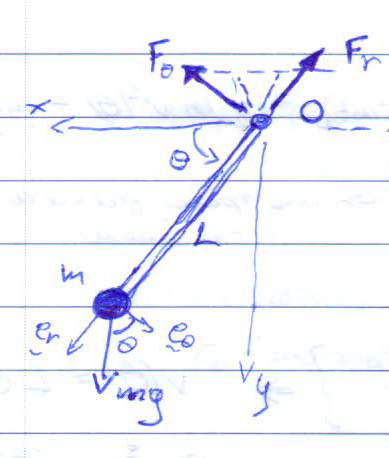 Βήμα 1: Επιλογή συστήματος και ΔΕΣ.
Σχεδιάζουμε ένα ΔΕΣ, λαμ-βάνοντας το σύστημα της ράβδου και της μάζας μαζί σαν ένα σύστημα.
Βήμα 2:  Αρχή Έργου - Ενέργειας
Δυναμικό
Συντηρητικές Δυνάμεις
Έργο
Μη-Συντηρητικές Δυνάμεις
Το σημείο εφαρμογής παραμένει ακίνητο
23
Εφαρμογή 2: Αβαρής ράβδος
Αρχή Διατήρησης Μηχανικής Ενέργειας
(1)
Θέση 1: Αρχική θέση,   θ0,   v0
Θέση 2: θ, v(θ)
24
Εφαρμογή 2: Αβαρής ράβδος
Οπότε η (1) γράφεται:
(1)
(2)
Άρα
25
Εφαρμογή 2: Αβαρής ράβδος
Βήμα 3: Εξισώσεις Κίνησης  (Νόμος Euler)
(3)
(4)
(3)
Παραγωγίζω την (2) ως προς t
(5)
(2)
26
Εφαρμογή 2: Αβαρής ράβδος
Αντικαθιστώντας την (5) στην (4) έχουμε
(4)
Άρα δύναμη έχουμε μόνο στη διεύθυνση της δοκού.
Το σώμα δεν έχει μάζα, άρα Νόμος Euler            Εξισώσεις Στατικής.
27
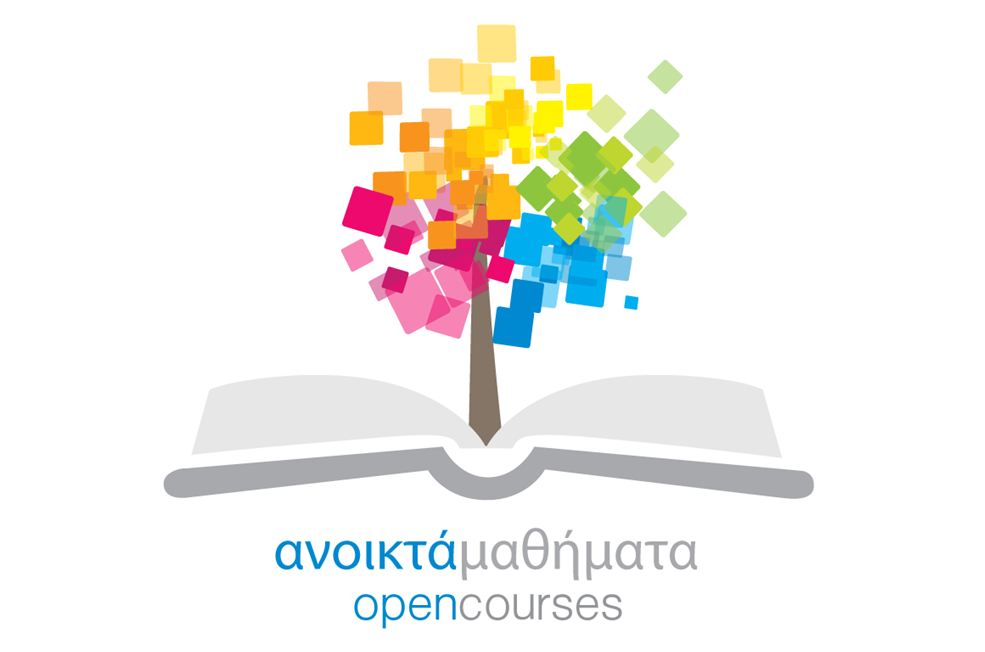 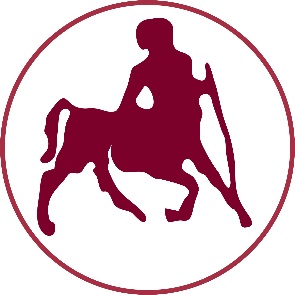 ΠΑΝΕΠΙΣΤΗΜΙΟ ΘΕΣΣΑΛΙΑΣ
Τέλος Ενότητας
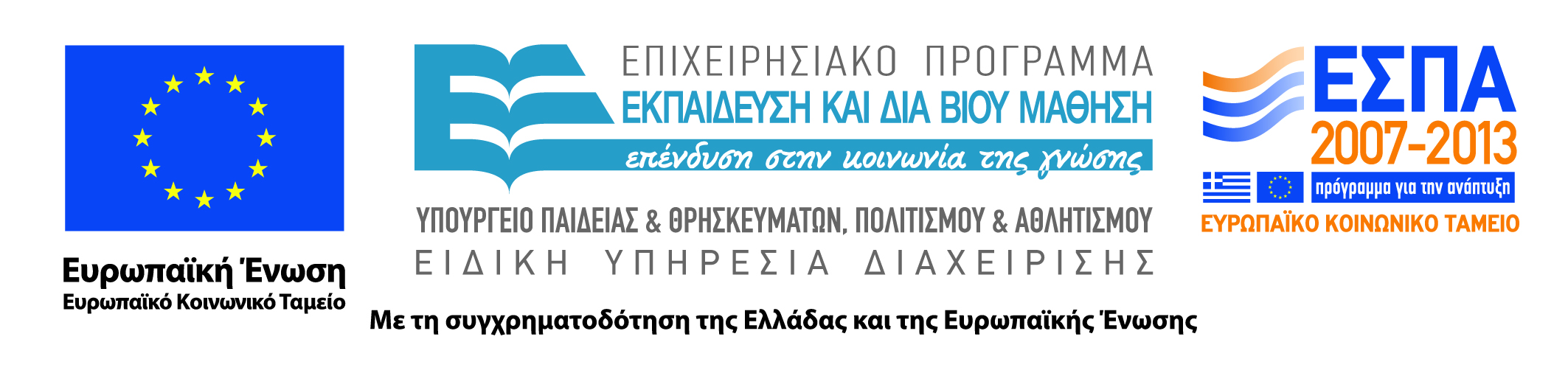 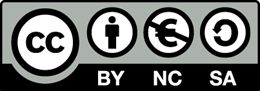